Стимульный  материал к занятиям на развитие памяти*
* автор: Л.В.Черемошкина «Развитие памяти детей», Ярославль, «Академия Развития»,   
        1996 – 240с.
Игры, задания и упражнения для развития памяти детей 7-10 лет
Презентацию подготовила педагог-психолог ГОУ ЦО № 771, г.Москвы
 Детковская Оксана Владимировна
Проверяем  слова  прошлого  занятия:
Фейерверк
абстракционизм
обороноспособность
Дирижабль
бюллетень
антропоморфизм
Иллюстрации
интеллигентный
Фотогеничность
интерпретация
Тривиальный
сомнамбула
пульверизатор
31. Сложный квадрат
Задание 1
Запомните  расположение  букв 
На запоминание:  3 минуты.
2. Расскажите, какие буквы и каким образом расположены в этом квадрате.
   3. Нарисуйте то, что вы запомнили.
   4. Расскажите, каким образом вы запоминали буквы:
        - Использовали то, чему учились на предыдущем занятии?
         - Учитывали ли деление большого квадрата на маленькие?
         - Считали ли буквы?
         - Учитывали ли при этом порядок букв в алфавите?
         - Какие еще способы запоминания расположения этих букв можно придумать?
32. Квадрат  со словами
Задание 1
Обратите внимание: перед вами тот же самый квадрат, но со словами.
Запомните слова, и то, как они расположены.
На запоминание:  3 минуты.
2. Вспомните слова, которые написаны в этом квадрате.
   3. Нарисуйте этот квадрат.
   4. Расскажите, каким образом его запоминали:
        - Использовали то, чему учились на предыдущем занятии?
         - Понятен ли способ расположения слов в квадрате?
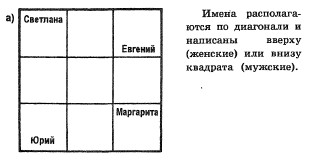 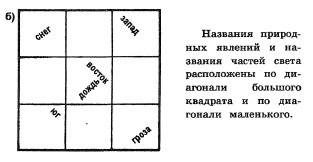 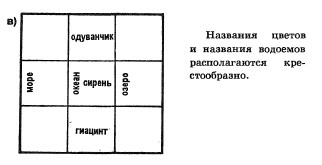 Запомнив таким образом группы слов, можно соединить всю информацию в целостную картинку
Используемы способы запоминания:
ГРУППИРОВКА – выделяли группы: имена, цветы и т.д.

ОПОРНЫЙ ПУНКТ – учитывали положение слова относительно диагонали квадрата, вверху, внизу и т.д.
33. У наблюдательного человека память сильнее
Посмотрите   внимательно 
                   на   этот   рисунок
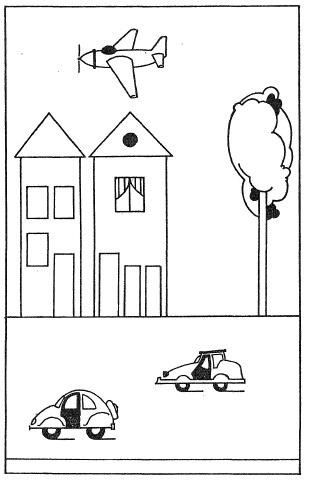 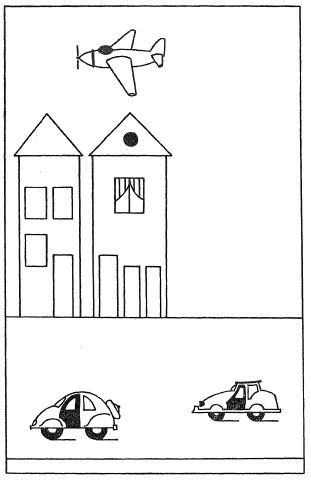 Чем  отличаются  друг  от 
          друга  первый  и  второй
                           рисунки?
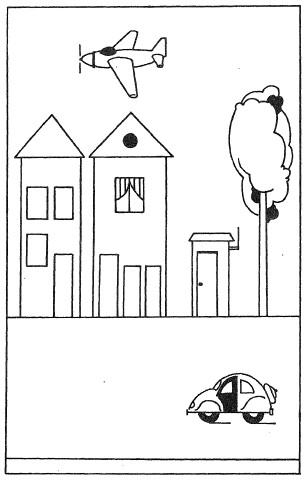 Чем  отличаются  друг  от 
          друга  первый  и  третий
                           рисунки?
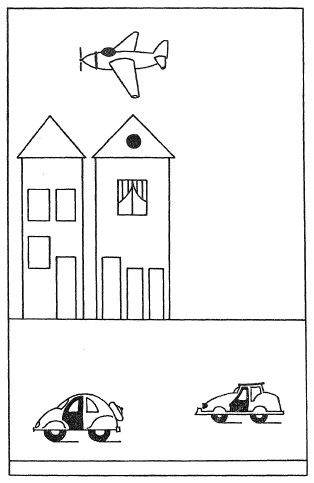 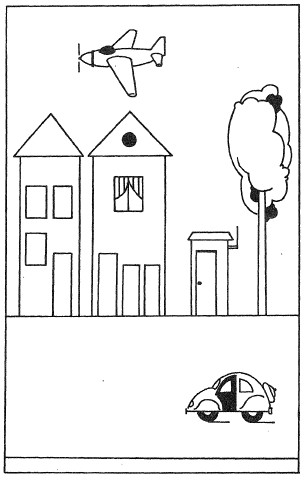 34. Стулья
Задание 1
Стулья чем то различаются. 
Признаки, по которым они различаются необходимо запомнить. 

На запоминание:  3 минуты.
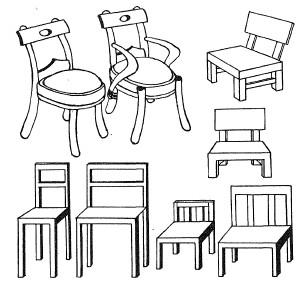 2. Обсудим каждый стул и его особенности.
         - Сколько стульев нарисовано на картинке?
         - Охарактеризуйте размеры стульев.
         - Какие отличительные признаки стульев вы видели?
         - Опишите особенности каждого стула.
35. Двери
Задание 1
Необходимо  запомнить  всю информацию. 

На запоминание:  3 минуты.
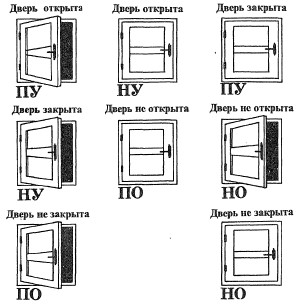 2. Необходимо нарисовать то, что удалось запомнить.
     3. Наличие  ошибок.
     4. На какие признаки рисунка вы обращали внимание при запоминании?
     5.  Наличие и отсутствие надписей, их правильность.
МОЛОДЦЫ !